Bài 18: 
NHÀ HỒ VÀ CUỘC KHÁNG CHIẾN CHỐNG QUÂN XÂM LƯỢC MINH (1400-1407)
Bài 18: 
NHÀ HỒ VÀ CUỘC KHÁNG CHIẾN CHỐNG QUÂN XÂM LƯỢC MINH (1400-1407)
1. Sự thành lập nhà Hồ
Sau khi lên ngôi vua Hồ Quý Ly đổi quốc hiệu nước ta tên là gì ?
Hoàn cảnh lịch sử nước ta cuối thời nhà Trần như thế nào?
Giữa lúc đó chính sự triều Trần diễn ra như thế nào?
Bài 18: 
NHÀ HỒ VÀ CUỘC KHÁNG CHIẾN CHỐNG QUÂN XÂM LƯỢC MINH (1400-1407)
1. Sự thành lập nhà Hồ
Nêu hiểu biết của em về Hồ Quý Ly ?
2. Một số nội dung và tác động của những cải cách của Hồ Quý Ly.
Những cải cách của Hồ Quý Ly được tiến hành trên những lĩnh vực nào?
2. Một số nội dung và tác động của những cải cách của Hồ Quý Ly.
Những biện pháp cải cách của Hồ Quý Ly có ý nghĩa, tác dụng và hạn chế gì ?
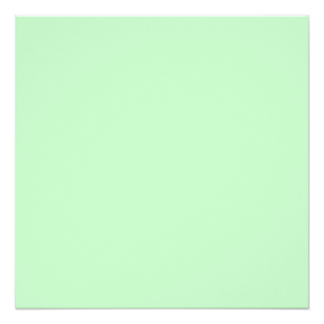 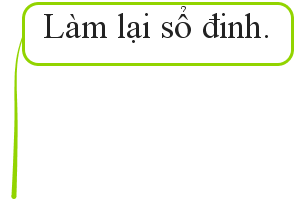 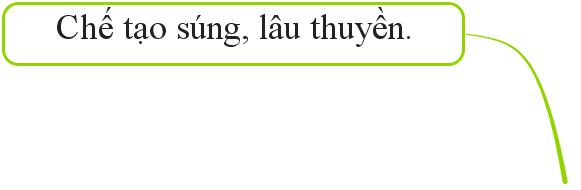 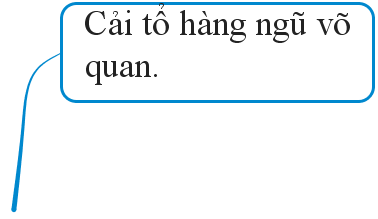 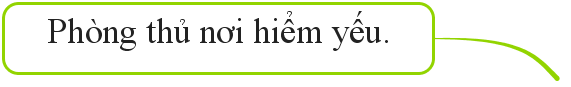 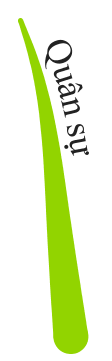 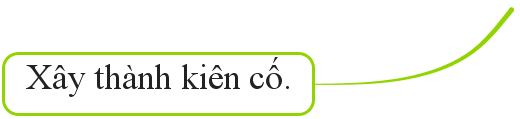 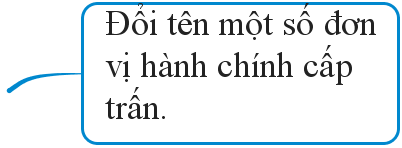 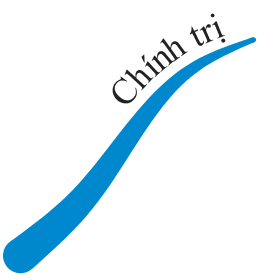 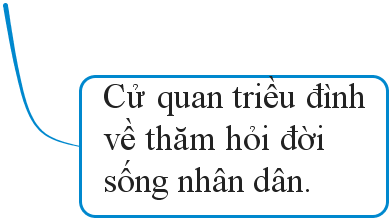 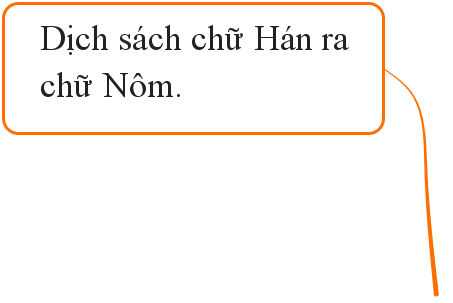 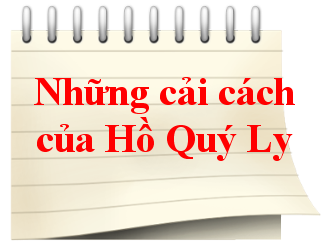 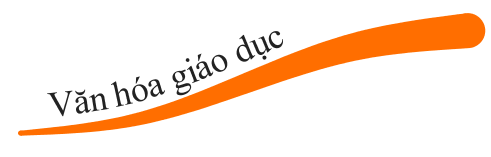 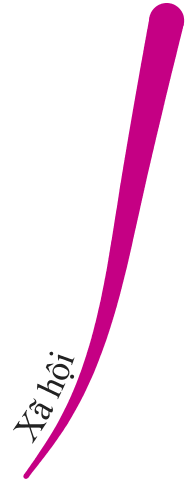 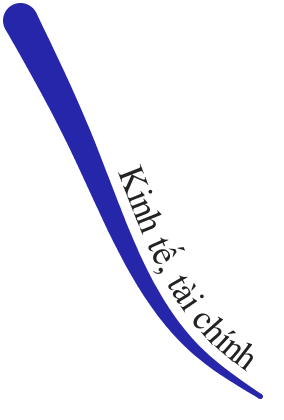 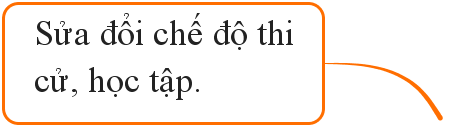 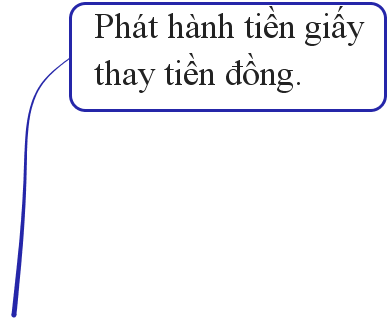 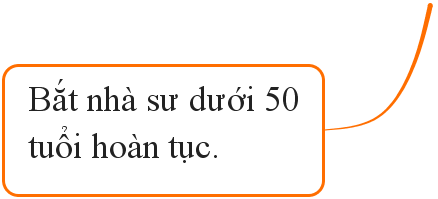 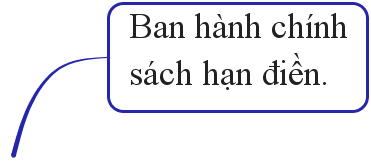 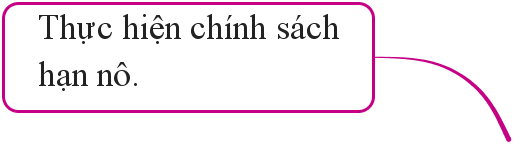 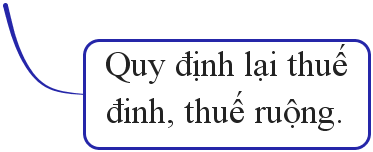 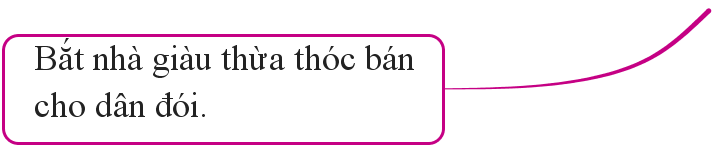 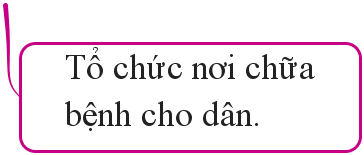